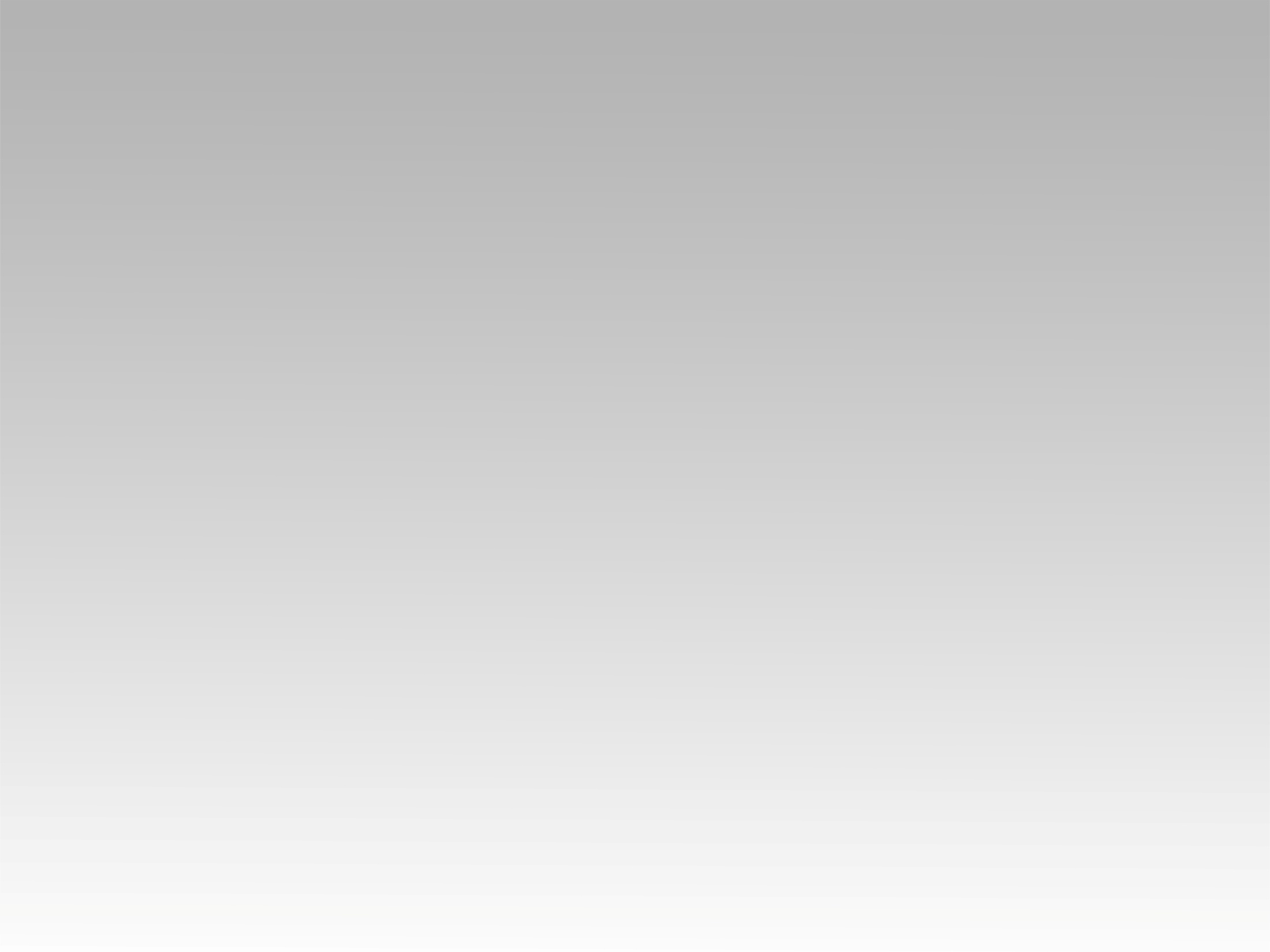 تـرنيــمة
ليس من صعب أو ضيق
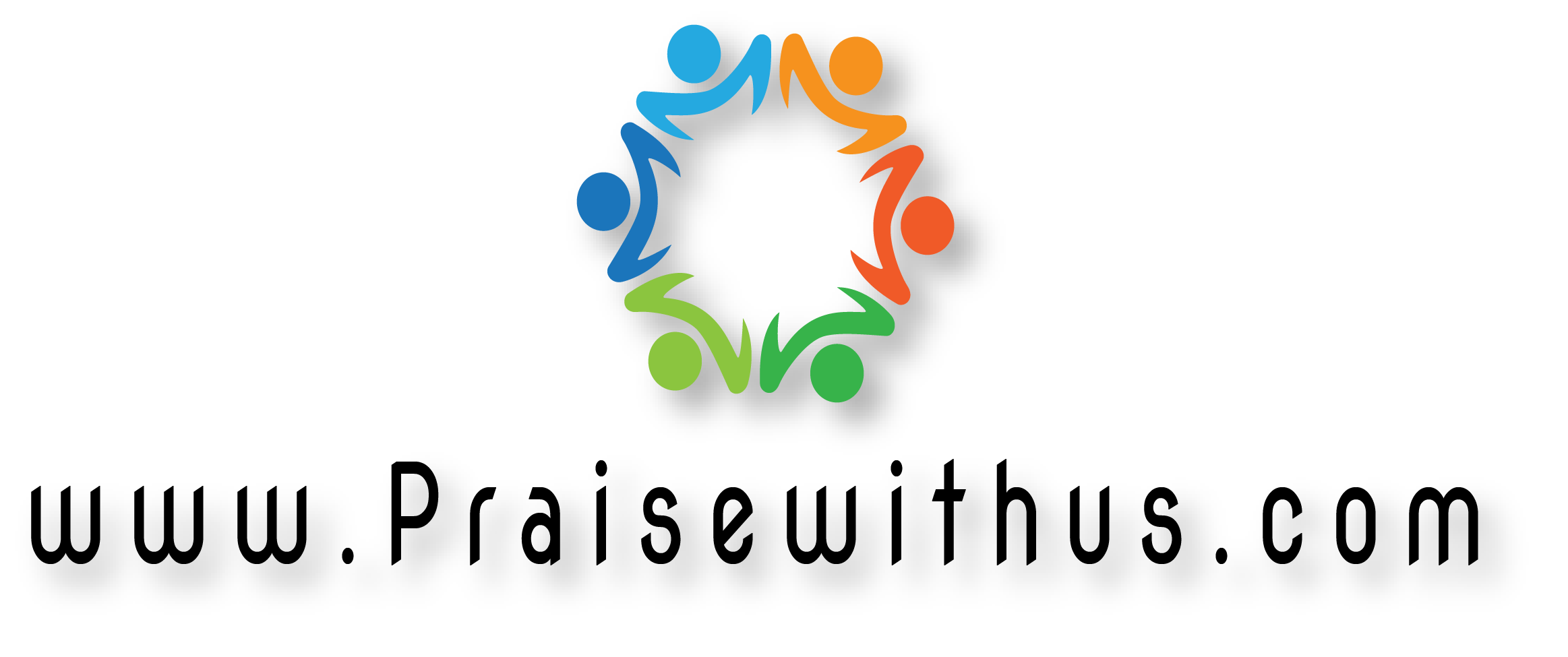 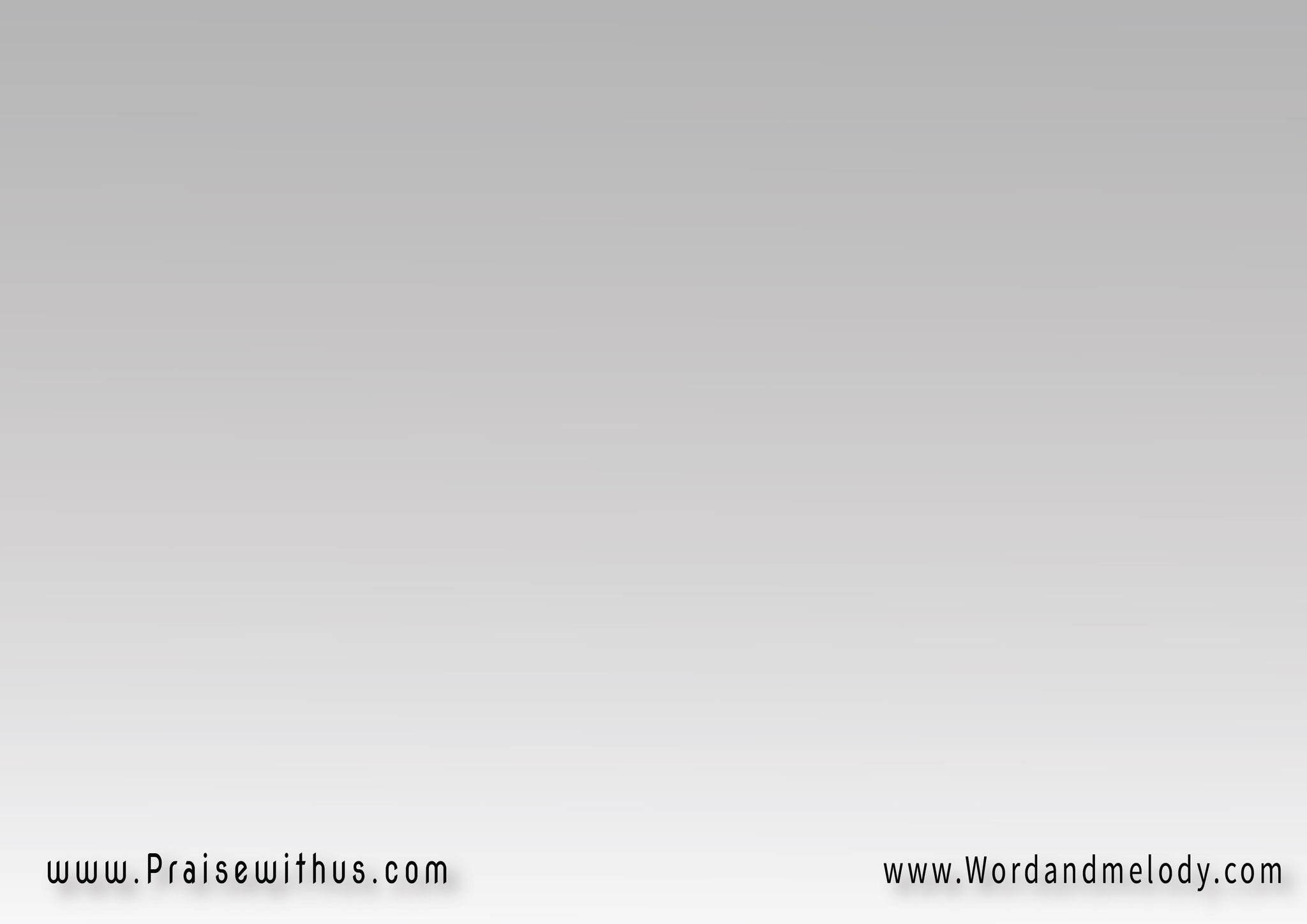 ليس من صعب أو ضيق لا يغلبهليس من عصف شديد لايسكتهليس من سؤل بعيد لا يملكه
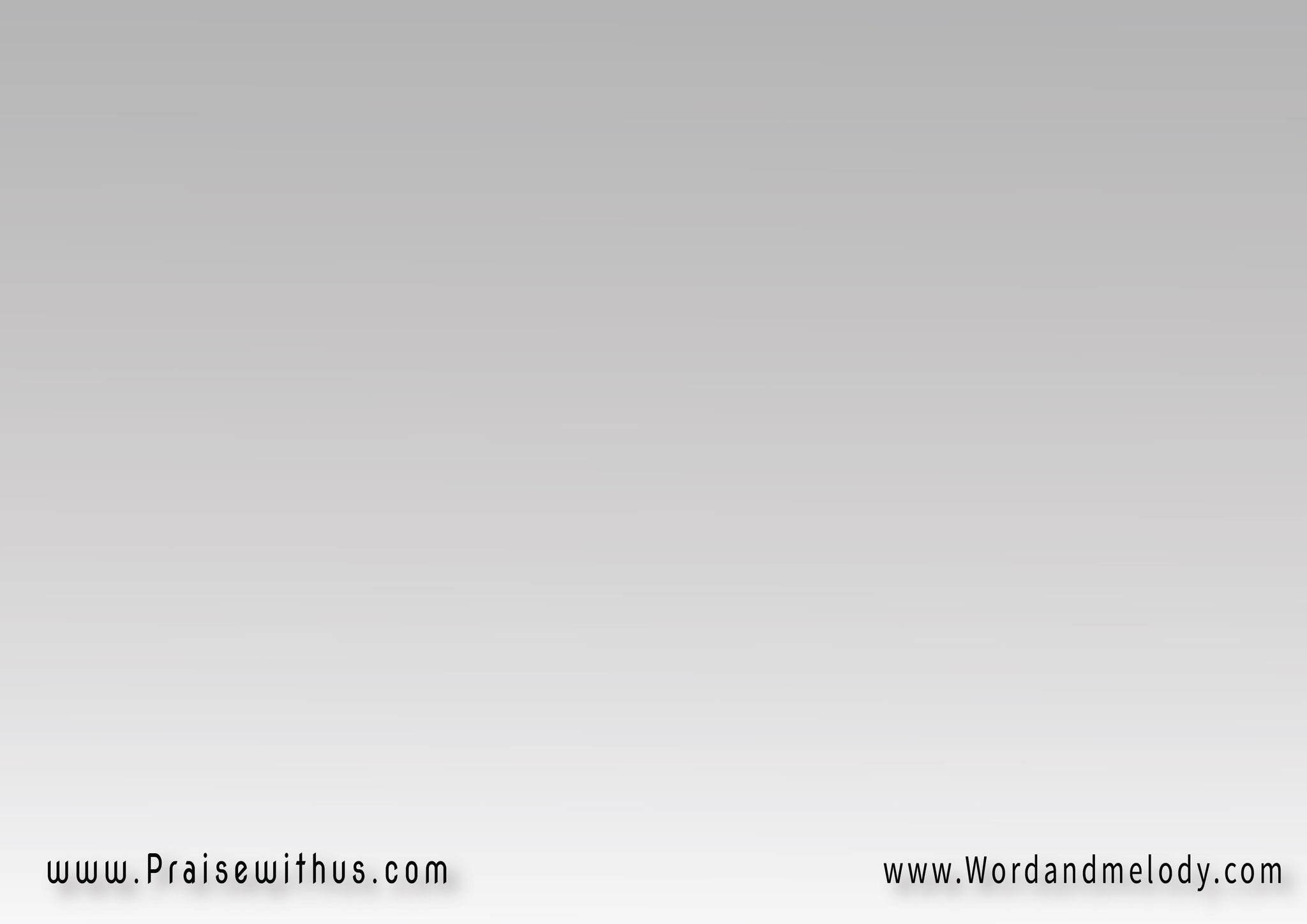 ليس من حزن عميق لا يمسحهإن كان حزننا قد حمل على الصليبفإنه سوف يحملك
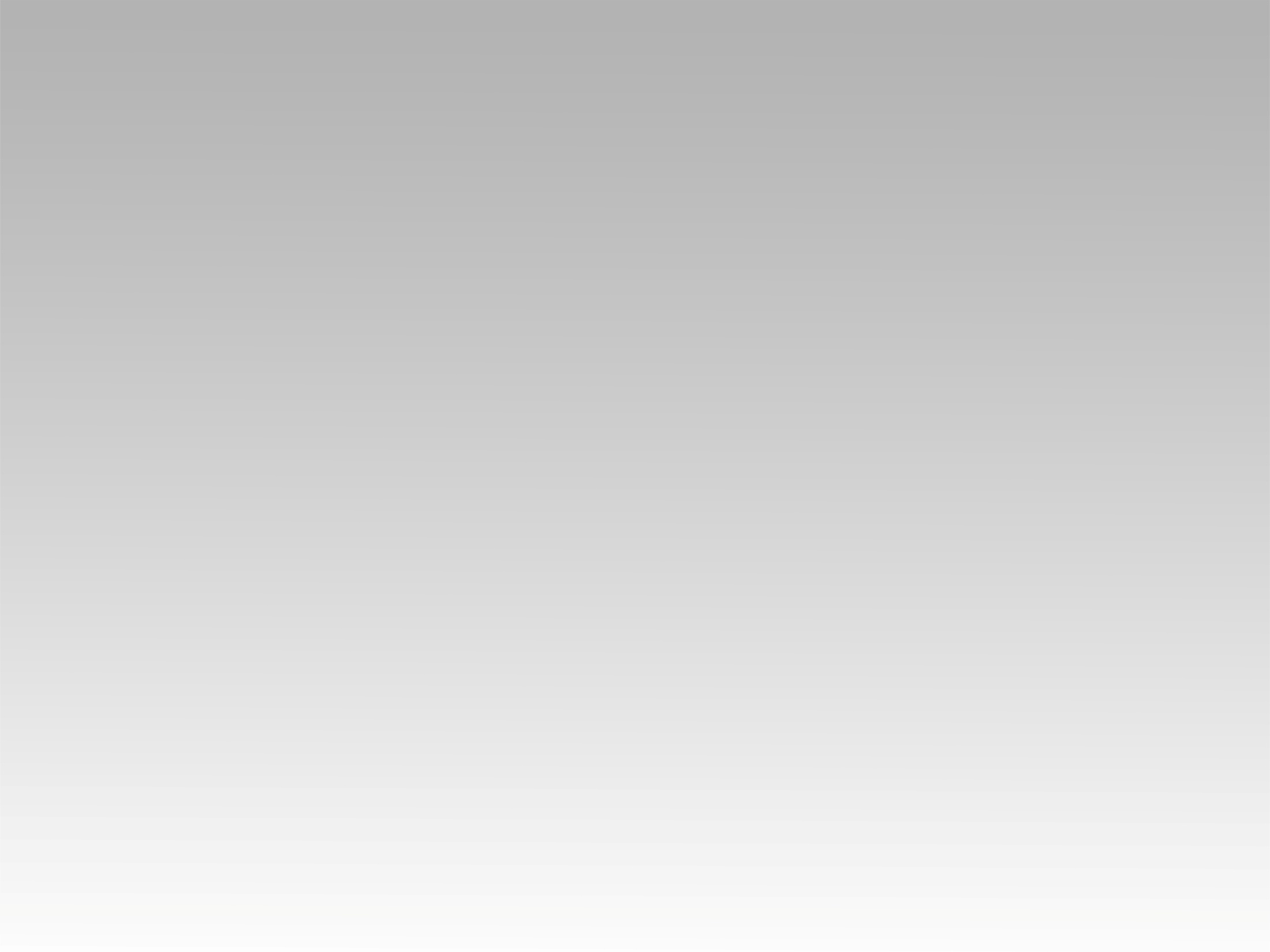 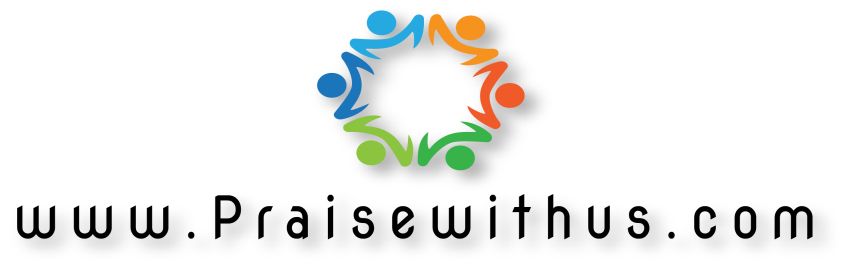